Neural Networks II
BMTRY 790: Machine Learning
Tuning ANNs
There are several considerations when fitting an ANN model
Models tend to be over-parameterized 
Optimization is non-convex and unstable

However, there is some guidance on how to address these issues
Choosing starting weights
Avoiding overfitting
Choosing number of hidden units and layers
Impact of Starting Values
Recall, in fitting a feed-forward ANN, we must initialize the weights we will consider in the model
Have weights amj for each predictor Xj for hidden unit Zm
Also have weights bkm for hidden unit Zm on outcome Yk

If weights are initialized near 0 and the sigmoidal function is used
Operative part of sigmoid function is approximately linear
Thus ANN is initially approximately linear
Note becomes less linear as weights increase (i.e. algorithm proceeds)

Thus common choice is to randomly initialize starting weights near 0
Likelihood of Over-fitting
ANNs are particularly prone to over-fitting
Use of many weights allows algorithm to achieve a global minimum 
However this results in model that is not generalizable

Early ANNs employed an early stopping rule to avoid this issue
Starting weights already represent a highly regularized solution (all near 0)
Use validation set to determine when to stop

Weight decay is a more formalized method of regularization 
Add a penalty term to the error function (think ridge and lasso)
Weight Decay
As I mentioned, weight decay formalized the idea of regularization by including a “penalty” in the error function.


Several J(q) have been proposed




l is a shrinkage parameter and needs to be chosen when tuning the models
Scaling Inputs
When using a regularization approach, scale of the inputs impacts the scaling of the weights in the bottom layer (i.e. Xj’s)

Just as with ridge or lasso regression, it is a good idea to center and scale all continuous predictors 
Ensures inputs treated equally in regularization
Also provides a more informed choice of starting weights

Note with standardized inputs, input weights typically initialized between -0.7 and 0.7.
Number of Hidden Units and Layers
The hidden units can be thought of as latent variables
Estimated as a non-linear function applied to a weighted linear combination of original inputs Xj 

We don’t know up front how many hidden units to use
Too few yields a model that isn’t necessarily sufficiently flexible
Too many can overfit (but this can be addressed by regularization)
Typical “good” choice ranges between 5 to 100

We can also have multiple hidden layers
Allows for construction of hierarchical features with different levels resolution
Generally chosen by background knowledge and/or experimentation
Bagged ANNs
Because the error function is non-convex, there are often many local minima

As a results, the final solution is often very dependent on the choice of starting weights
Could try different starting weights to choose ones that yields the smallest error
Alternatively, average prediction over a collection of neural networks

Popular fix is to build a bagged ANN and make predictions much as we would from a bagged set of decision trees
Fitting ANNs in R
As with many of the methods we’ve discussed, there are  several packages to fit ANN models in R
nnet: can fit ANN for regression and binary or multi-class outcomes but can only consider a single hidden later
neuralnet: fits ANNs for regression or binary outcomes (not multi-class), can consider multiple hidden layers
RSNNS: Implements the “Stuttgart Neural Network Simulator” to fit mulit-layer perceptrons
Others with differing functionality 
FCNN4R, brnn, elm

Let’s look at some examples…
Lupus Nephritis
Example: Treatment response in patients with treatment response

Data include 213 observations examining treatment response at 1 year in patient with lupus nephritis

Data includes 
Demographics: 		age, race
Treatment response: 	Yes/No
Clinical Markers: 	c4c, dsDNA, EGFR, UrPrCr
Urine markers:		IL2ra, IL6, IL8, IL12
nnet Package
#########################################################
### 		2-CLASS CLASSIFICATION EXAMPLE	###
###     TREATMENT RESPONSE IN LUPUS NEPHRITIS      		###
#########################################################
LN<-read.csv("H:/public_html/BMTRY790_Spring2023/Datasets/LupusNephritis.csv")
ids1<-which(LN$CR90==1)
ids0<-which(LN$CR90==0)
LN[,c(2,3,5:10)]<-scale(LN[,c(2,3,5:10)])
set.seed(1234)
trn1<-sample(ids1, .67*length(ids1), replace=F)
trn0<-sample(ids0, .67*length(ids0), replace=F)
sub<-sort(c(trn1, trn0))
nnet Package
####  Fitting an ANN using nnet (as always, train the model first)
tngrid<-expand.grid(size=c(5,10,20,30,40,50), decay=c(0.05,0.1,0.5))
trnnet<-train(as.factor(CR90) ~ ., data=LN,  method="nnet", trControl=trainControl(method="cv", number=10), tuneGrid=tngrid)
trnnet
Neural Network 
280 samples
 10 predictor
  2 classes: '0', '1' 

No pre-processing
Resampling: Cross-Validated (10 fold) 
Summary of sample sizes: 253, 252, 251, 252, 252, 252, ... 
Resampling results across tuning parameters:

  size  decay     Accuracy           Kappa       
   5      0.05     0.7362114578  0.2484269312
…
50      0.50     0.7396871009  0.1741686209

Accuracy was used to select the optimal model using  the largest value.
The final values used for the model were size = 30 and decay = 0.5.
nnet Package
nnmod1<-nnet(as.factor(CR90)~., data=LN[sub,], size=30, decay=0.5, maxit=100)
# weights:  361
initial  value 145.618573 
iter  10 value 102.555621
iter  20 value 100.058072
…
iter 100 value 99.704650
final  value 99.704650 
stopped after 100 iterations

name(nnmod1)
 [1] "n"             "nunits"        "nconn"         "conn"          "nsunits"      "decay"         "entropy"       "softmax"         
 [9] "censored"      "value"        "wts"           "convergence"   "fitted.values" "residuals"     "lev"          
[16] "call"          "terms"         "coefnames"     "xlevels“
nnet Package
nnmod1$n
[1] 10 30  1

nnmod1$conn
 [1]  0  1  2  3  4  5  6  7  8  9 10  0  1  2  3  4  5  6  7  8  9 10  0  1  2  3  4  5  6
….
[320]  0  1  2  3  4  5  6  7  8  9 10  0 11 12 13 14 15 16 17 18 19 20 21 22 23 24 
[346] 25 26 27 28 29 30 31 32 33 34 35 36 37 38 39 40

nnmod1$nconn
[1]   0   0   0   0   0   0   0   0   0   0   0   0  11  22  33  44  55  66  77  88  99 110 121 132
[25] 143 154 165 176 187 198 209 220 231 242 253 264 275 286 297 308 319 330 361
nnet Package
nnmod1$conn
 [1]  0  1  2  3  4  5  6  7  8  9 10  0  1  2  3  4  5  6  7  8  9 10  0  1  2  3  4  5  6
….
[346] 25 26 2728 29 30 31 32 33 34 35 36 37 38 39 40

round(nnmod1$wts, 3)
 [1]  0.0005  0.0593 -0.0274  0.1914  0.0048  0.0126 -0.0672 -0.1933  0.0043  0.1039
 [11]  0.0475  0.0007  0.0596 -0.0272  0.1915  0.0050  0.0127 -0.0675 -0.1934  0.0043
 [21]  0.1039  0.0475 -0.0011 -0.0449  0.0198 -0.1538 -0.0062 -0.0050  0.0527  0.1567
…
[331] -0.0108 -0.3221 -0.3223  0.2515 -0.3220  0.2513  0.2533 -0.3222 -0.3218 -0.3222
[341]  0.2534 -0.3218 -0.3219 -0.3221 -0.3222  0.2508 -0.3223 -0.3220 -0.3220  0.2520
[351]  0.2521 -0.3221 -0.3221 -0.3222  0.2517 -0.3223  1.2524  0.2509 -0.3222  0.2518
[361] -0.3220
nnet Package
as.vector(round(nnmod1$fitted.values, 4) )
[1] 0.0969 0.0278 0.2560 0.2994 0.5586 0.4812 0.5789 0.0705 0.1871 0.1420 0.2554 0.3335
[13] 0.1053 0.2074 0.3109 0.2626 0.0865 0.1295 0.1657 0.1888 0.6342 0.3201 0.3520 0.2059
…
[181] 0.1471 0.1609 0.3060 0.3666 0.1803 0.2321 0.5551

table(ifelse(nnmod1$fitted.values<0.5, 0, 1), LN$CR90[sub])   
        0      1
  0  136  42
  1    2      7

table(ifelse(predict(nnmod1, newdata=LN[-sub,])>0.5, 1, 0), LN$CR90[-sub])   
        0     1
  0  68   23
  1   0     2
nnet Package
### Another way to look at it…
library(pROC)
trroc<-roc(LN$CR90[sub], as.vector(nnmod1$fitted.values))
trroc
Call:
roc.default(response = LN$CR90[sub], predictor = as.vector(nnmod1$fitted.values))

Data: as.vector(nnmod1$fitted.values) in 138 controls (LN$CR90[sub] 0) < 49 cases (LN$CR90[sub] 1).
Area under the curve: 0.7333629
 tsroc<-roc(LN$CR90[-sub], as.vector(predict(nnmod1, newdata=LN[-sub,])))
 tsroc
Call:
roc.default(response = LN$CR90[-sub], predictor = as.vector(predict(nnmod1,     newdata = LN[-sub, ])))

Data: as.vector(predict(nnmod1, newdata = LN[-sub, ])) in 68 controls (LN$CR90[-sub] 0) < 25 cases (LN$CR90[-sub] 1).
Area under the curve: 0.7523529
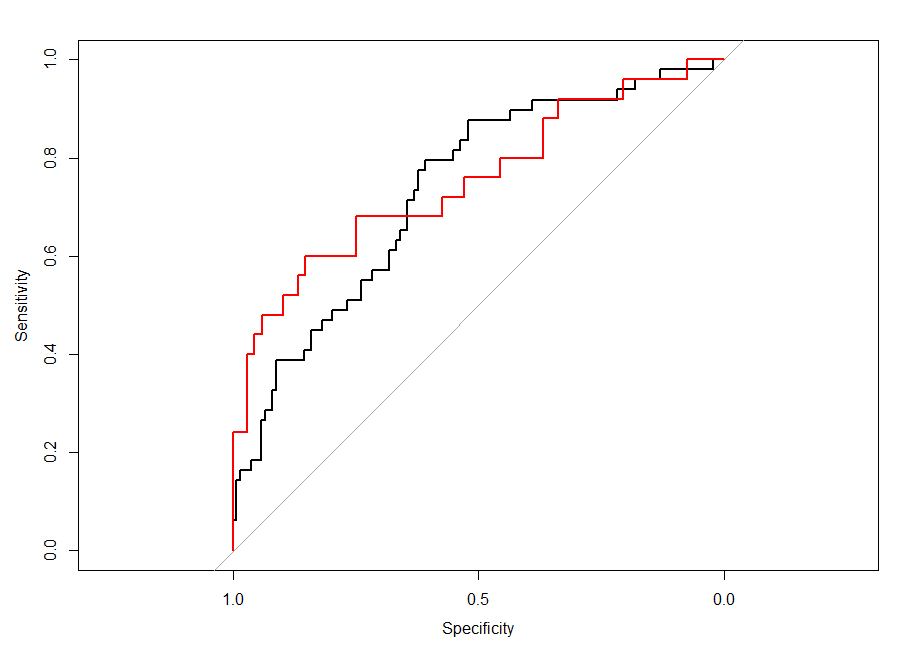 Now the RSNNS package..
RSNNS Package
#### Using the RSNNS package (first train the model)
library(RSNNS)
tngrid<-expand.grid(layer1=3:5, layer2=1:4, layer3=0:3, decay=c(0.1, 0.2))
trnnet<-train(as.factor(CR90) ~ ., data=LN, maxit=200, method="mlpWeightDecayML", trControl=trainControl(method="cv", number=10),  tuneGrid=tngrid)
Multi-Layer Perceptron, multiple layers 
280 samples;  10 predictor;   2 classes: '0', '1' 

No pre-processing
Resampling: Cross-Validated (10 fold) 
Summary of sample sizes: 251, 251, 252, 252, 253, 251, ... 
Resampling results across tuning parameters:

layer1      layer2  layer3  decay        Accuracy      Kappa
  3       	0          0         0.1     0.7358921730     0    
  3       	0          0         0.2     0.5895958767     0    
…
  5       	4          4         0.1     0.7358921730     0       
  5       	4          4         0.2     0.6429164386     0    

Accuracy was used to select the optimal model using  the largest value.
The final values used for the model were layer1 = 3, layer2 = 1, layer3 = 0 and decay = 0.1.
RSNNS Package
#### Using the RSNNS package (first train the model)
nnmod2<-mlp(x=LN[sub,-11], LN$CR90[sub], size=c(3,1), learnFuncParams=c(0.1), maxit=500, linOut=FALSE,
	inputsTest=LN[-sub,-11], targetsTest=LN[-sub,11])
par(mfrow=c(2,2))
plotIterativeError(nnmod2)
predictions <- predict(nnmod2,LN[-sub,-11])
plotRegressionError(predictions[,1], LN[-sub,11])
plotROC(fitted.values(nnmod2),  LN[sub,11])
plotROC(predictions,  LN[-sub,11])
nnmod2a<-mlp(x=LN[sub,-11], LN$CR90[sub], size=c(3,1), learnFuncParams=c(0.1), maxit=250, linOut=FALSE,
	inputsTest=LN[-sub,-11], targetsTest=LN[-sub,11])
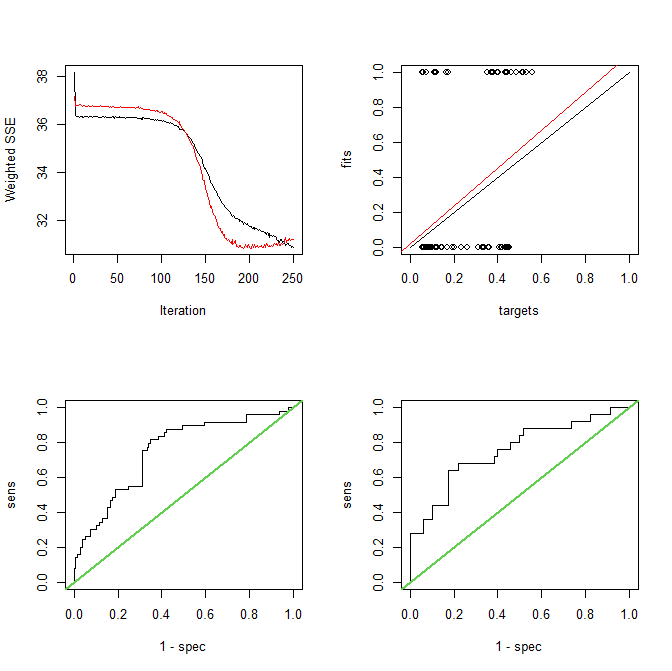 RSNNS Package
> roc(LN$CR90[sub], as.vector(predict(nnmod2a)))
Setting levels: control = 0, case = 1
Setting direction: controls < cases
Call:  roc.default(response = LN$CR90[sub], predictor = as.vector(predict(nnmod2a)))

Data: as.vector(predict(nnmod2a)) in 138 controls (LN$CR90[sub] 0) < 49 cases (LN$CR90[sub] 1).
Area under the curve: 0.7786

> roc(LN$CR90[-sub], as.vector(predict(nnmod2a, newdata=LN[-sub,-11])))
Setting levels: control = 0, case = 1
Setting direction: controls < cases
Call:  roc.default(response = LN$CR90[-sub], predictor = as.vector(predict(nnmod2a,     newdata = LN[-sub, -11])))

Data: as.vector(predict(nnmod2a, newdata = LN[-sub, -11])) in 68 controls (LN$CR90[-sub] 0) < 25 cases (LN$CR90[-sub] 1).
Area under the curve: 0.7182

table(ifelse(nnmod1$fitted.values<0.5, 0, 1), LN$CR90[sub])   
        0   1
  0 124  32
  1  14  17

table(ifelse(predict(nnmod1, newdata=LN[-sub,])>0.5, 1, 0), LN$CR90[-sub])   
      0  1
  0 63 19
  1  5  6
RSNNS Package
unit definition section :

no. | typeName | unitName      | act      | bias          | st | position | act func       | out func | sites
----|----------|---------------------|-------------|-------------|----|----------  |-----------------|----------|-------
  1 |              | Input_race        |  1.00000 |  0.14227 | i  |  1, 0, 0   | Act_Identity |             | 
  2 |              | Input_age          | -0.29287 |  0.02396 | i  |  2, 0, 0   | Act_Identity |             | 
  3 |              | Input_urprcr     | -0.70644 | -0.14502 | i  |  3, 0, 0   | Act_Identity |             | 
  4 |              | Input_dsdnapn |  1.00000 |  0.24410 | i  |  4, 0, 0   | Act_Identity |             | 
  5 |              | Input_c4c          | -0.45356 |  0.21352 | i  |  5, 0, 0   | Act_Identity |             | 
  6 |              | Input_egfr         | -0.02096 | -0.12572 | i  |  6, 0, 0   | Act_Identity |             | 
  7 |              | Input_il2ra        |  1.88319 | -0.19338 | i  |  7, 0, 0   | Act_Identity |             | 
  8 |              | Input_il6            |  0.54756 | -0.22156 | i  |  8, 0, 0   | Act_Identity |             | 
  9 |              | Input_il8            | -0.06250 | -0.23556 | i  |  9, 0, 0   | Act_Identity |             | 
 10 |             | Input_il12         | -0.48901 | -0.15669 | i  | 10, 0, 0   | Act_Identity |            | 
 11 |             | Hidden_2_1     |  0.99061 |  0.25627 | h  |  1, 2, 0    |||
 12 |             | Hidden_2_2     |  0.68652 |  0.00629 | h  |  2, 2, 0    |||
 13 |             | Hidden_2_3     |  0.02644 | -0.34849 | h  |  3, 2, 0    |||
 14 |             | Hidden_3_1     |  0.33832 |  0.42794 | h  |  1, 4, 0    |||
 15 |             | Output_1          |  0.39277 |  0.87233 | o  |  1, 6, 0   |||
----|----------|---------------------|-------------|-------------|----|------------|-------------------|----------|-------
RSNNS Package
> extractNetInfo(nnmod2a)$unitDefinitions
   unitNo      unitName     unitAct     unitBias        type posX posY posZ      actFunc      outFunc sites
1       1    Input_race  1.00000000  0.142274946  UNIT_INPUT    1    0    0 Act_Identity Out_Identity      
2       2     Input_age -0.29286540  0.023958683  UNIT_INPUT    2    0    0 Act_Identity Out_Identity      
3       3  Input_urprcr -0.70644116 -0.145024896  UNIT_INPUT    3    0    0 Act_Identity Out_Identity      
4       4 Input_dsdnapn  1.00000000  0.244095743  UNIT_INPUT    4    0    0 Act_Identity Out_Identity      
5       5     Input_c4c -0.45356163  0.213524163  UNIT_INPUT    5    0    0 Act_Identity Out_Identity      
6       6    Input_egfr -0.02096219 -0.125717014  UNIT_INPUT    6    0    0 Act_Identity Out_Identity      
7       7   Input_il2ra  1.88318801 -0.193376452  UNIT_INPUT    7    0    0 Act_Identity Out_Identity      
8       8     Input_il6  0.54756421 -0.221560270  UNIT_INPUT    8    0    0 Act_Identity Out_Identity      
9       9     Input_il8 -0.06250137 -0.235559404  UNIT_INPUT    9    0    0 Act_Identity Out_Identity      
10     10    Input_il12 -0.48900744 -0.156690210  UNIT_INPUT   10    0    0 Act_Identity Out_Identity      
11     11    Hidden_2_1  0.99060601  0.256269306 UNIT_HIDDEN    1    2    0 Act_Logistic Out_Identity      
12     12    Hidden_2_2  0.68652302  0.006293331 UNIT_HIDDEN    2    2    0 Act_Logistic Out_Identity      
13     13    Hidden_2_3  0.02643615 -0.348486125 UNIT_HIDDEN    3    2    0 Act_Logistic Out_Identity      
14     14    Hidden_3_1  0.33832175  0.427941352 UNIT_HIDDEN    1    4    0 Act_Logistic Out_Identity      
15     15      Output_1  0.39276898  0.872330725 UNIT_OUTPUT    1    6    0 Act_Logistic Out_Identity
RSNNS Package
> round(weightMatrix(nnmod2a)[,c(1,10:15)], 3)
                    Input_race   Input_il12 Hidden_2_1 Hidden_2_2 Hidden_2_3 Hidden_3_1 Output_1
Input_race             0               0     	-0.093     	 0.423      	    0.106      	    0.000	    0.000
Input_age              0               0     	-0.585     	-0.288      	    0.166      	    0.000	    0.000
Input_urprcr         0               0     	-2.672       	 1.171      	    1.419      	    0.000	    0.000
Input_dsdnapn     0               0     	 0.203     	-0.212     	   -0.917      	    0.000	    0.000
Input_c4c              0               0     	-0.558    	-0.922      	    0.378      	    0.000	    0.000
Input_egfr             0               0     	-0.534     	-1.799     	   -1.008      	    0.000	    0.000
Input_il2ra            0               0     	 0.978      	 0.303     	   -0.656      	    0.000	    0.000
Input_il6                0               0     	 0.014      	 0.691     	   -0.184      	    0.000	    0.000
Input_il8                0               0     	-0.626     	-1.304     	   -0.088      	    0.000	    0.000
Input_il12              0               0     	-0.165     	 0.364     	   -0.175      	    0.000	    0.000
Hidden_2_1           0               0     	 0.000     	 0.000      	    0.000     	   -2.801	    0.000
Hidden_2_2           0               0     	 0.000       	 0.000      	    0.000      	    2.371	    0.000
Hidden_2_3           0               0     	 0.000     	 0.000      	    0.000      	    1.812	    0.000
Hidden_3_1           0               0     	 0.000     	 0.000      	    0.000      	    0.000	   -3.866
Output_1                0               0     	 0.000     	 0.000      	    0.000      	    0.000	    0.000
Plotting and ANN form RSNNS
### NICE plots of ANN model from RSNNS
library(NeuralNetTools)
plotnet(nnmod2a)
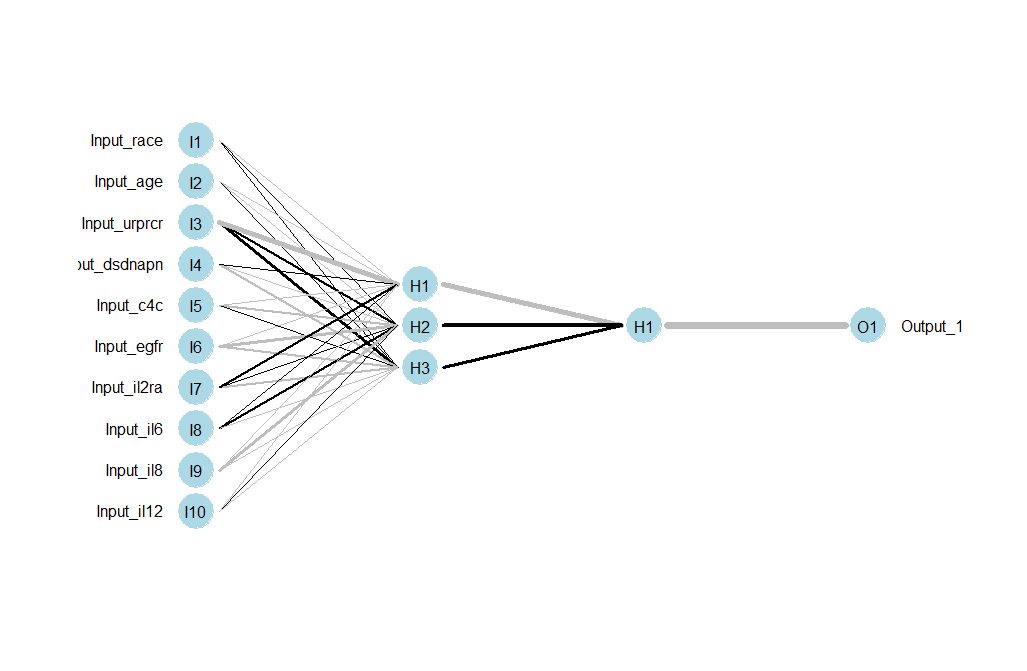 Bagged ANN
We already know bagging is one approach to improve prediction performance of weak learners

The caret package has functionality to fit a bagged ANN model using models from the nnet package as the base models

We can train this model using the train function in caret

We could also easily develop a function to fit a bagged ANN using the RSNNS package which has greater functionality.
Bagged ANN
### Using the avNNet function from caret to fit a bagged neural net
tngrid<-expand.grid(size=c(5,25,50), decay=c(0.1,0.5), bag=c(100,150,200,250))
trnnet<-train(as.factor(CR90) ~ ., data=LN,  method="avNNet", trControl=trainControl(method="cv", number=10),  tuneGrid=tngrid)
trnnet
Model Averaged Neural Network 
280 samples
 10 predictor
..
Resampling results across tuning parameters:

  size  decay  bag  Accuracy      Kappa       
   5    0.1    100  0.7538405400  0.2397554221
…
  50    0.5    250  0.7498722861  0.1826383057

Accuracy was used to select the optimal model using  the largest value.
The final values used for the model were size = 25, decay = 0.5 and bag = 150.
Bagged ANN
### Using the avNNet function from caret to fit a bagged neural net
nnmod3<-avNNet(as.factor(CR90)~., data=LN[sub,], size=25, decay=0.5, repeats=250, bag=TRUE)
round(predict(nnmod3),3)
             0          1
220   0.648   0.352
178   0.603   0.397
2        0.600   0.400
225   0.617   0.383
27     0.608   0.392
  0.622   0.378
…
56     0.605   0.395
233   0.640   0.360
231   0.595   0.405
209   0.567   0.433
75     0.615   0.385
Bagged ANN
### Using the avNNet function from caret to fit a bagged neural net
table(predict(nnmod3, newdata=LN[sub,-11], type="class"), LN$CR90[sub])
   
        0       1
  0   137   44
  1   1        5

table(predict(nnmod3, newdata=LN[-sub,-11], type="class"), LN$CR90[-sub])
   
        0     1
  0   68   23
  1   0      2
Bagged ANN
trroc<-roc(LN$CR90[sub], predict(nnmod3, newdata=LN[sub,-11], type="prob")[,2])
trroc
Call:
roc.default(response = LN$CR90[sub], predictor = predict(nnmod3,     newdata = LN[sub, -11], type = "prob")[, 2])

Data: predict(nnmod3, newdata = LN[sub, -11], type = "prob")[, 2] in 138 controls (LN$CR90[sub] 0) < 49 cases (LN$CR90[sub] 1).
Area under the curve: 0.7248

tsroc<-roc(LN$CR90[-sub], predict(nnmod3, newdata=LN[-sub,-11], type="prob")[,2])
tsroc
Call:
roc.default(response = LN$CR90[-sub], predictor = predict(nnmod3,     newdata = LN[-sub, -11], type = "prob")[, 2])

Data: predict(nnmod3, newdata = LN[-sub, -11], type = "prob")[, 2] in 68 controls (LN$CR90[-sub] 0) < 25 cases (LN$CR90[-sub] 1).
Area under the curve: 0.7565
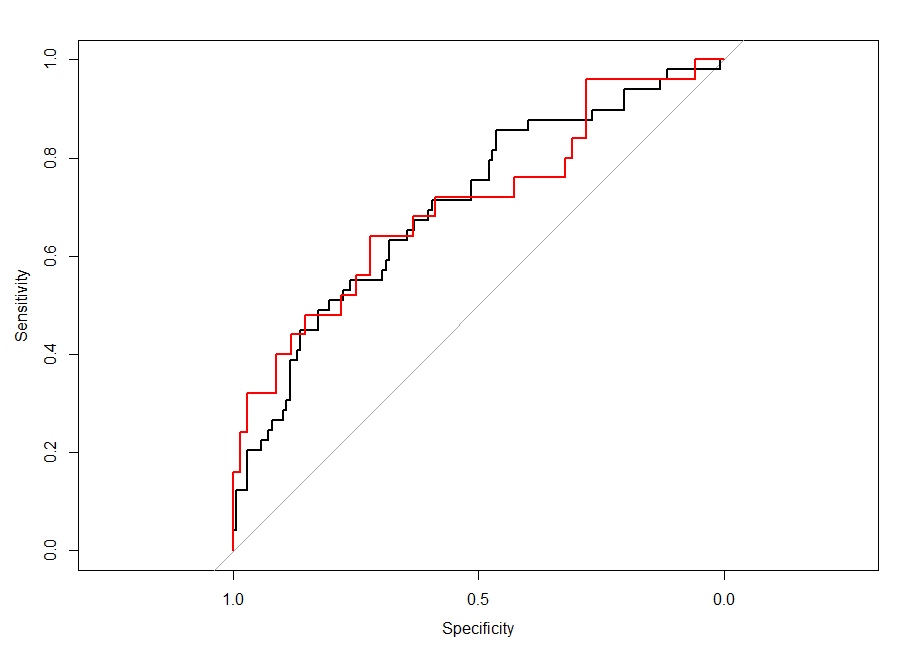 Multinomial Example
Localized breast cancer can be treated by excising tumor tissue in the affected breast

In order to ensure removal of as little tissue as possible, it is important to determine different tissue types to discriminate tumor from other tissue.

Study goal: Determine if impedence measures in human breast tissue can discriminate
Connective 
Benign tumor
Carcinoma
Adipose
Multinomial Example
Features:
I0 = Impedivity (ohm) at zero frequency
PA500 = Phase angle at 500 KHz
HFS = High-frequency slope of phase angle
normArea = Area under the spectrum by impedance distance 
		      between spectral ends
Max IP = Maximum of the spectrum
DR = Distance between I0 and the real part of the maximum 
             frequency point
P = Length of the spectral curve
RSNNS Package
######################################################
###	     Example of Multi-Class ANN model	             ###
###					             ###
### 	    MULTI-CLASS CLASSIFICATION EXAMPLE	             ###
###                 DIFFERENTIATING BREAST TISSUE TYPES                 ###
######################################################

#### Using the RSNNS package (first train the model)
btis<-read.csv("H:\\public_html\\BMTRY790_Spring2023\\Datasets\\BreastTissue.csv")
btis<-btis[,-1]
set.seed(1234)
sub<-sort(sample(1:nrow(btis), 0.67*nrow(btis), replace=F))

tngrid<-expand.grid(layer1=0:5, layer2=0:5, layer3=0:5, decay=c(0.1, 0.2))
trnnet<-train(Class ~ ., data=btis, maxit=500, method="mlpWeightDecayML", trControl=trainControl(method="cv", 
	number=10), tuneGrid=tngrid)
RSNNS Package
#### Using the RSNNS package (first train the model)
trnnet
Multi-Layer Perceptron, multiple layers 
106 samples
  7 predictor
  4 classes: 'adipose', 'carcinoma', 'connective', 'nonmalig' 

No pre-processing
Resampling: Cross-Validated (10 fold) 
Resampling results across tuning parameters:

layer1  layer2  layer3  decay   Accuracy        Kappa
  0            0         0           0.1      0.4034848485    0    
  0            0         0           0.2      0.3880303030    0 
…
  5            5         5          0.2      0.4062121212    0    

Accuracy was used to select the optimal model using  the largest value.
The final values used for the model were layer1 = 2, layer2 = 1, layer3 = 0 and decay = 0.1.
RSNNS Package
#### Special coding for multi-class model in RSNNS
btisClass<-decodeClassLabels(btis[,1])
btisIn<-btis[,-1]
btis<-splitForTrainingAndTest(btisIn, btisClass, ratio=.333)
names(btis)
[1] "inputsTrain"  "targetsTrain" "inputsTest"   "targetsTest" 
round(head(btis$inputsTrain), 3)
            I0         PA500   HFS     normArea  MaxIP      DR             P
[1,] 524.794   0.187   0.032     29.911     60.205   220.737   556.828
[2,] 330.000   0.227   0.265     26.109     69.717    99.085   400.226
[3,] 551.879   0.232   0.064     44.895     77.793   253.785   656.769
[4,] 380.000   0.241   0.286     39.249     88.758   105.199   493.702
[5,] 362.831   0.201   0.244     26.342     69.389   103.867   424.797
[6,] 389.873   0.150   0.098     20.869     49.757   107.686   429.386
RSNNS Package
#### Now we can fit our model
nnmod4<-mlp(x=btis$inputsTrain, btis$targetsTrain, size=c(2,1), learnFuncParams=c(0.1), maxit=1200, linOut=F,
	inputsTest=btis$inputsTest, targetsTest=btis$targetsTest)
plotIterativeError(nnmod4)
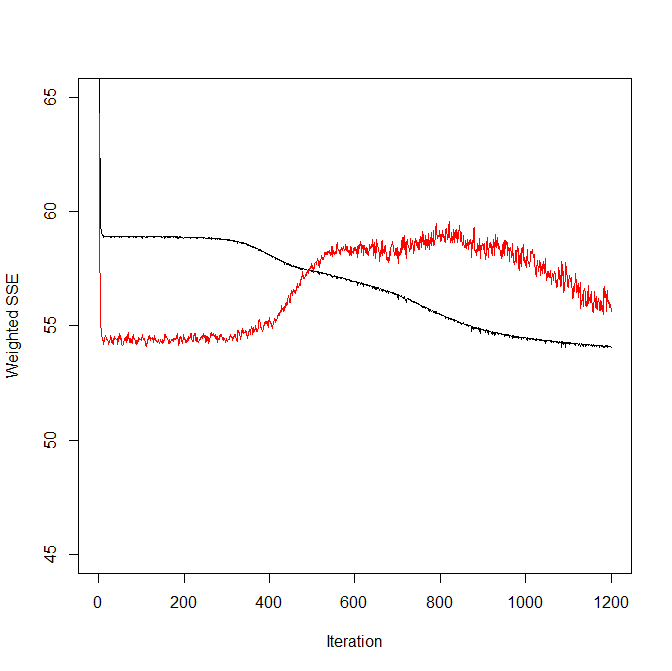 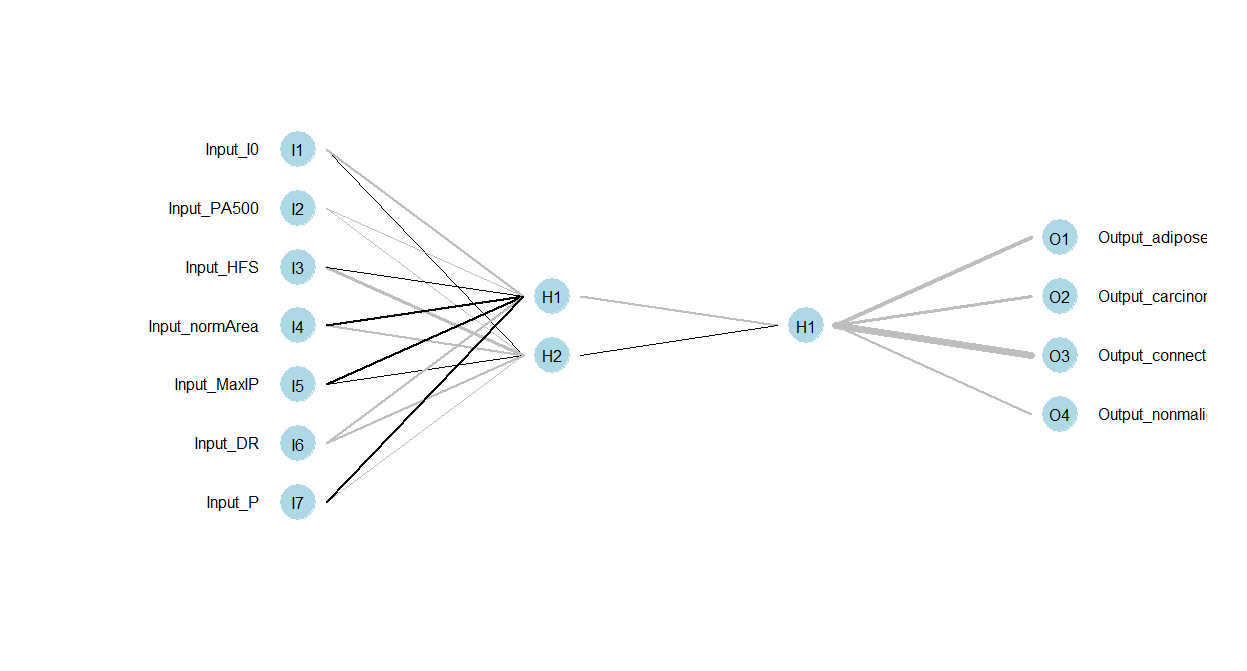 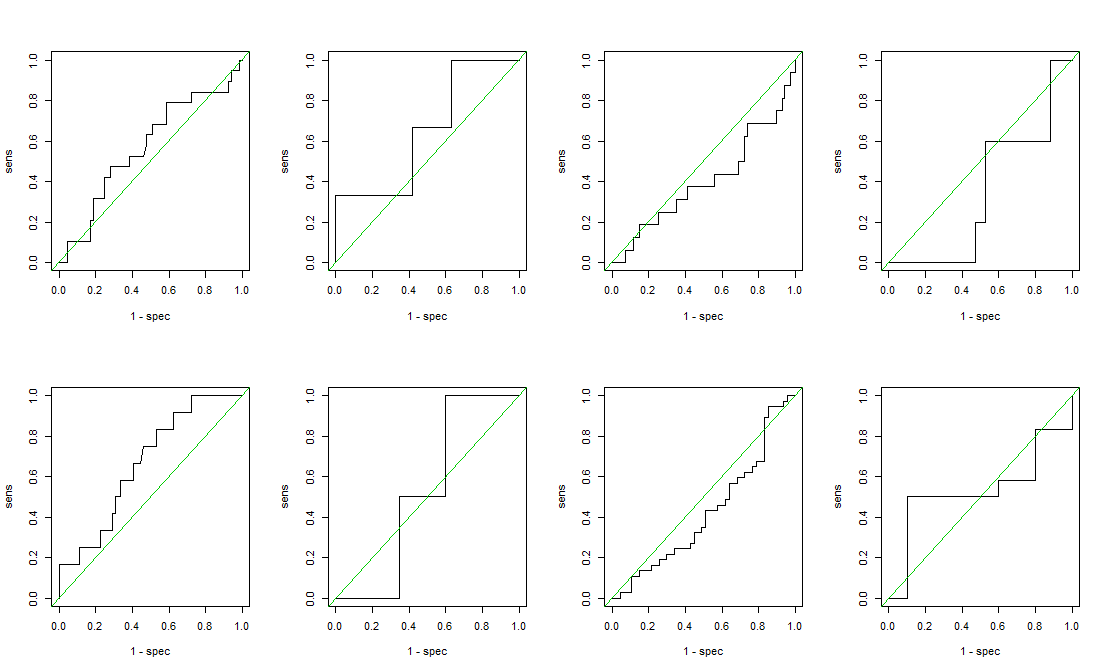 Final Notes
ANNs can be tricky to fit…
Careful consideration should be made to select appropriate tuning parameters
Too few hidden features or layers may results in insufficient flexibility
Too many can overfit
Additionally, number of iterations is an important consideration
In the models fit here, if too few iterations were considered predicted values tended to be the same across all observations
Thus it is often necessary to go back and forth between number of hidden features/layers and number of iterations
Models presented in class likely needed more training to choose the best set of parameters but this can be time consuming